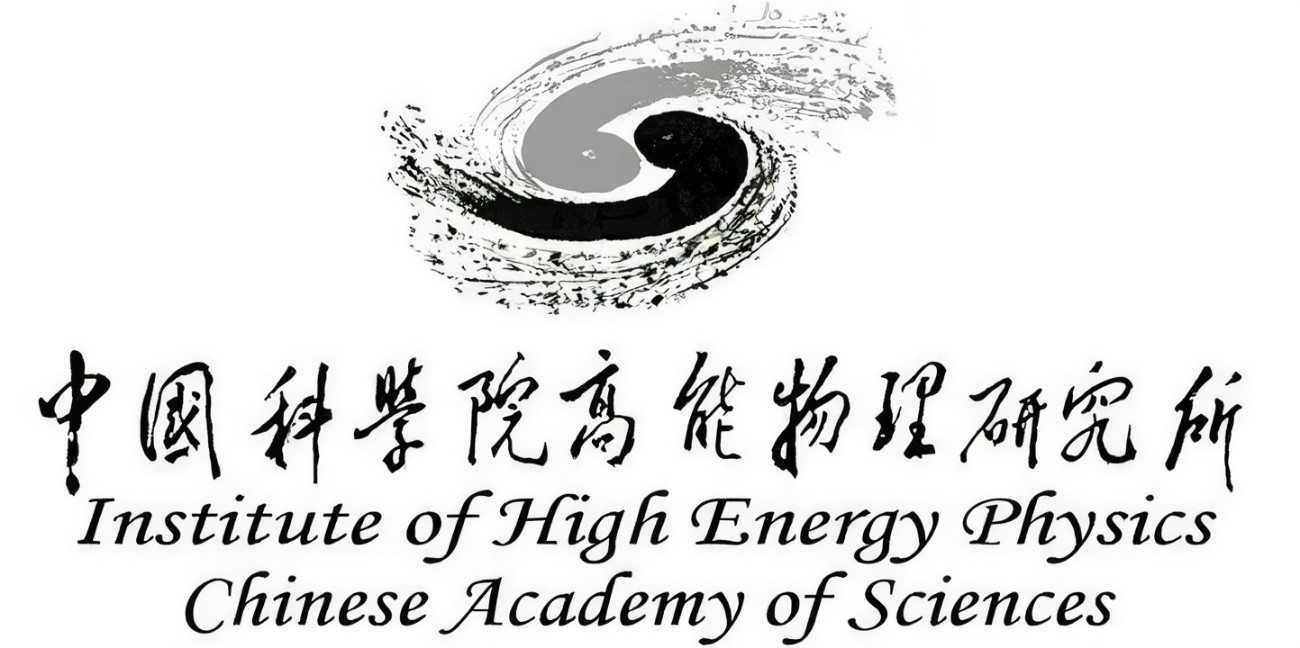 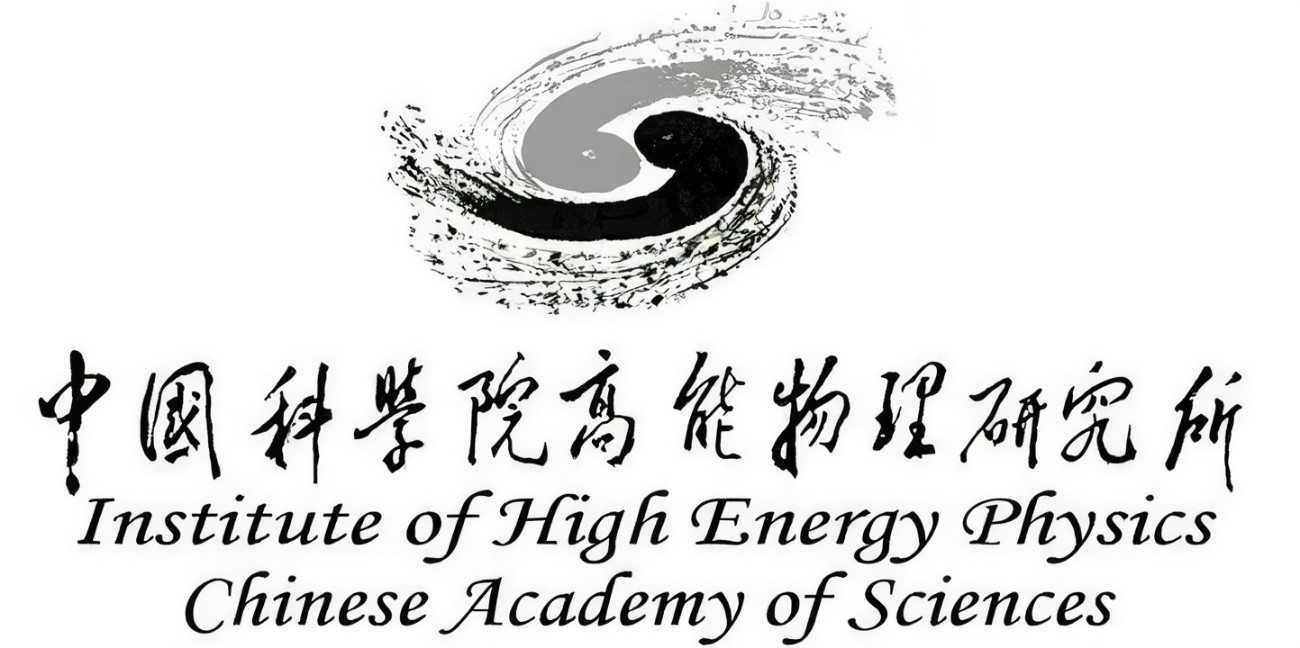 Preliminary Conceptual Design of Luminosity Monitor at the CEPC


Li Meng
The 2023 CEPC International Workshop on Circular Electron Positron Collider
CONTENTS
Necessity of the Fast Luminosity Monitor for CEPC
Preliminary Conceptual Design of Fast Luminosity Monitor for CEPC
Necessity of the Fast Luminosity Monitor for CEPC
Any Collider must have a luminosity monitor, but not necessarily a fast luminosity monitor. If want to do fast IP luminosity tuning and feedback, maybe should have a fast and precise luminosity monitor.
In principle, there are two possible methods used for the IP orbit feedback system.
Beam-beam deflection driven method
The offset at the IP is too small to be accurately measured, which will cause an angle deflection due to beam-beam force and become an offset during transmission. By measuring orbit changes due to this angular deflection with BPMs upstream and downstream of the IP , we can estimate the offset at the IP and the sign. If accuracy of BPM is precise enough, we may maintain the optimum collision with almost no luminosity loss. We usually prioritize this method for this reason.
Luminosity driven system
When the luminosity degradation due to the orbit drift is observed, we can know the offset between two beams is, but cannot easily know its sign. And many other effects may also cause luminosity changes at relatively low frequency. To solve this problem, we should introduce a dithering with certain frequency, and then luminosity will change with same frequency,  we can extract orbit shifts and correct them.
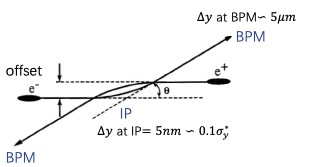 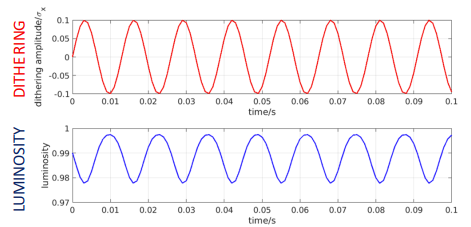 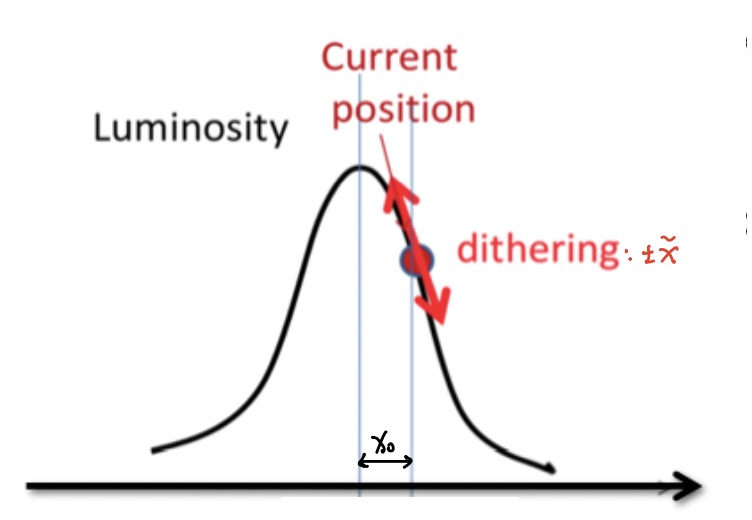 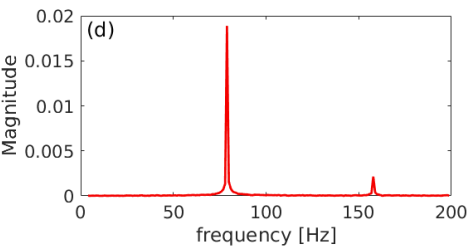 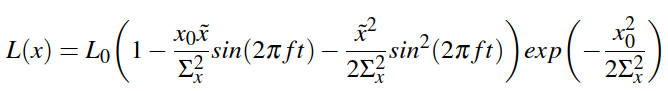 Firstly, evaluate the performance of IP beam-beam deflection feedback to see if the BPMs are good enough for fast luminosity feedback. Consider the case where the offset at IP is 0.1 sigma caused by ground motion, with about 1% luminosity loss
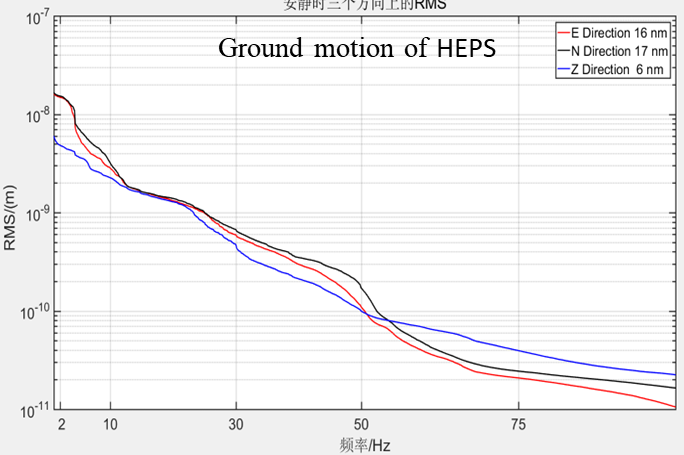 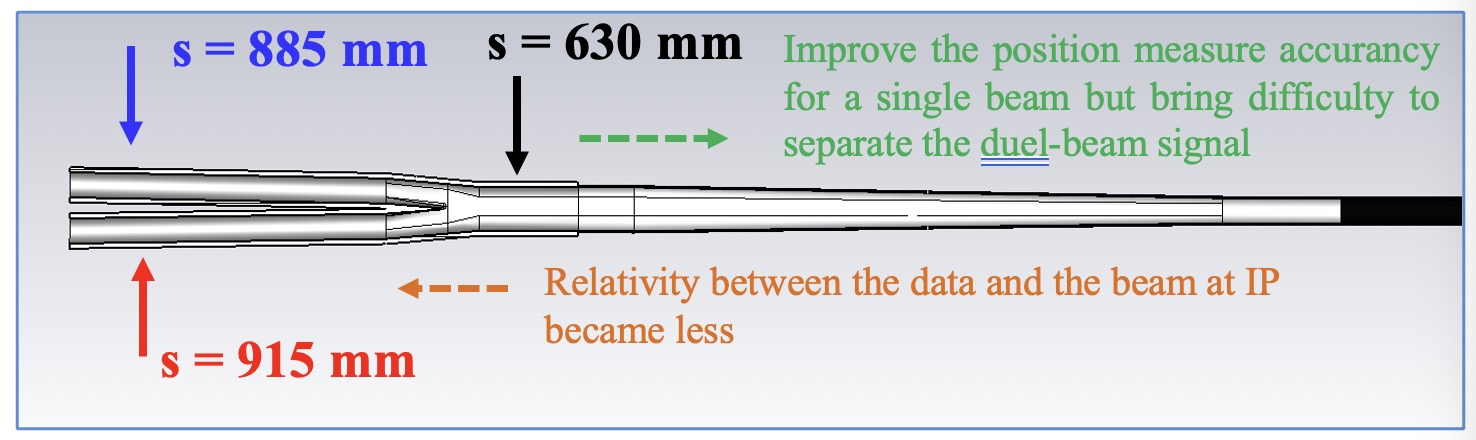 The resolution of BPMs at current location used for measuring the beam orbit(no Quadrupoles between the IP and BPM) is not good enough for both vertical and horizontal beam-beam deflection feedback.
5
Need to improve the accuracy of BPM or also can consider adding BPM near the maximum beta position, with an offset expected to increase by 2-3 times and place multiple BPMs at both sides of IP maybe also increase the accuracy by 2 times.
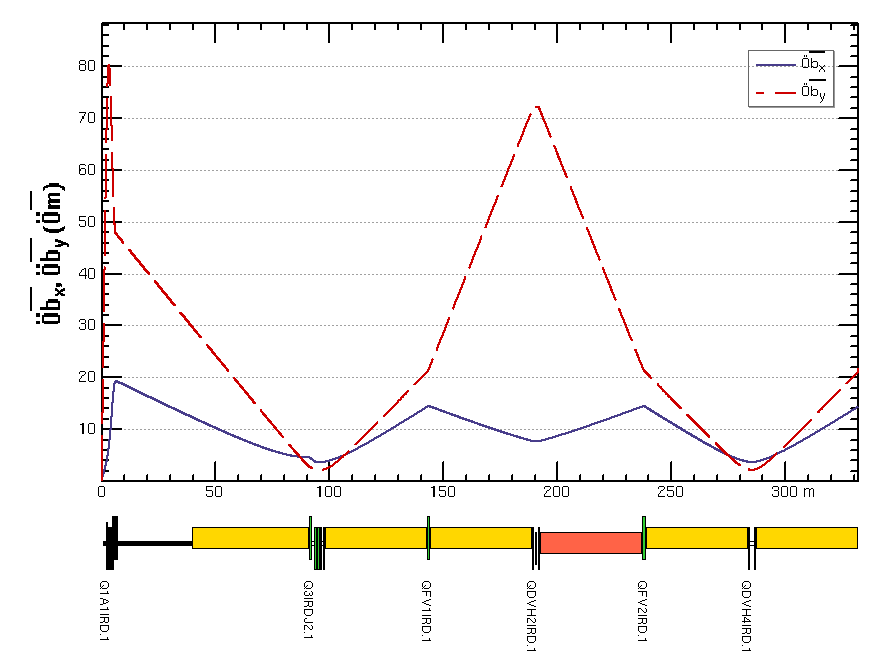 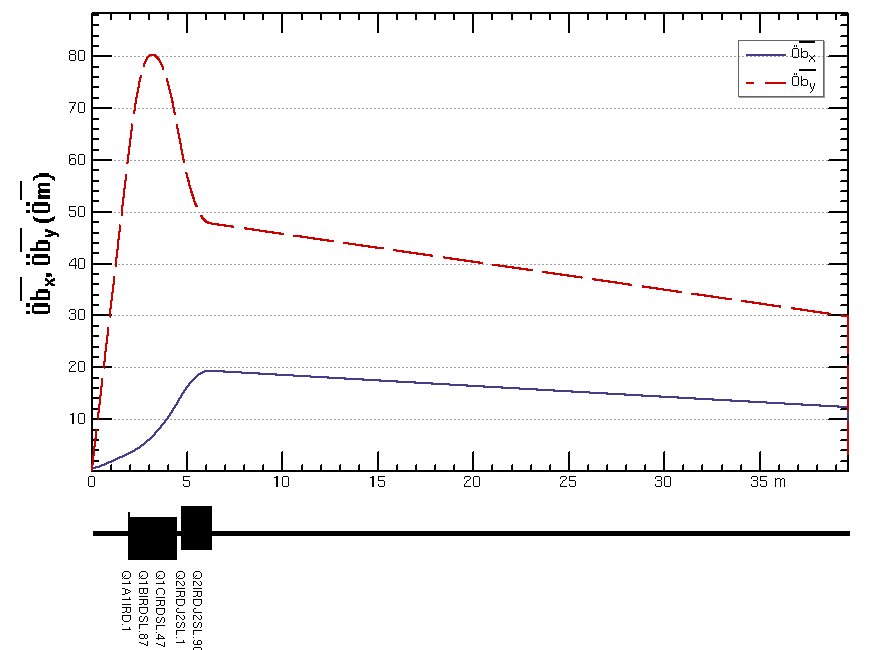 6
Necessity of the Fast Luminosity Monitor for CEPC
Used for IP orbit feedback as a back up
All previous calculations assume that BPM can achieve design precise, and all machine parameters can reach the design values, we can put many BPMs near maximum beta position. But if the BPM in one direction is not so precise and at the beginning of the operation, the nominal parameters will not be achieved, the offset generated at BPM is not big enough to accurately measured with these BPMs.
And the luminosity is at least 10 times lower than the nominal value, and the cross-section of standard luminosity monitor is not large enough, so standard luminosity monitor also doesn’t work for fast feedback, then maybe the luminosity monitor can be alternative.
Used for beam size tuning
7
CONTENTS
Necessity of the Fast Luminosity Monitor for CEPC
Preliminary Conceptual Design of Fast Luminosity Monitor for CEPC
Preliminary Conceptual Design of Fast Luminosity Monitor for CEPC
Working principle
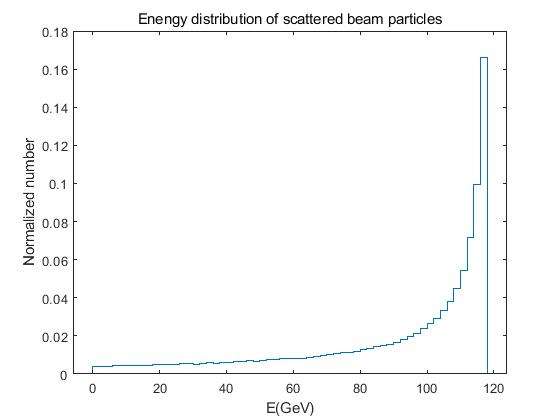 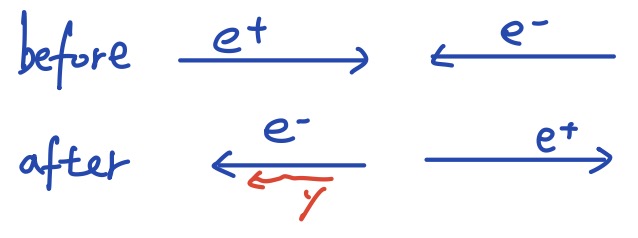 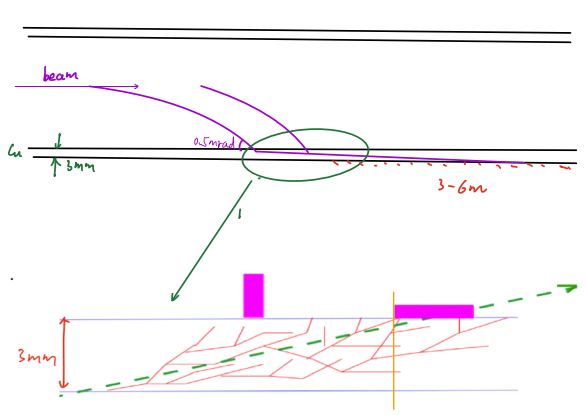 The very low energy Bhabha particles will be deflected downstream of the IP at different locations and hit the vacuum chamber. And then these lost Bhabha particles will interact with the material of the vacuum pipe and secondary particles will exit the vacuum pipe. The sensors placed just outside the vacuum pipe measure the signal from the charged secondary particles.
Search a position for fast luminosity monitor
STEP1: Generating the Bhabha particles with BBBREM(or GUINEA-PIG)
STEP2: Tracking Bhabha particles and calculate the lossmap with SAD, trying to find a possible 	location where the loss rate is sufficiently large.
STEP3: Evaluate the level of background from beamstrahlung, beam-gas, beam thermal photons process, 	and then to check if the radiative Bhabha at zero angle process dominates over the sum of 	all the other processes at this possible location for luminosity monitor. Because we expect 	only the radiative Bhabha at zero angle, which is proportional to luminosity.
STEP4: After finding the best candidate of the monitor, should do a detailed simulation in Geant4 to 	estimate the signal in the sensors and based on it to determine the specific location and 	geometry of detector and material of beam pipe.
STEP5: considering /selecting the detector technology (e.g., Cerenkov, array of pin diodes,etc...), The 	final precision will depend a lot on the efficiency for collecting the secondaries produced in the 	beam pipe. It could be that some extra material outside of the beam pipe and just in front of the 	detector will be needed to enhance the EM shower.
Tracking Bhabha particles and calculate the lossmap with SAD
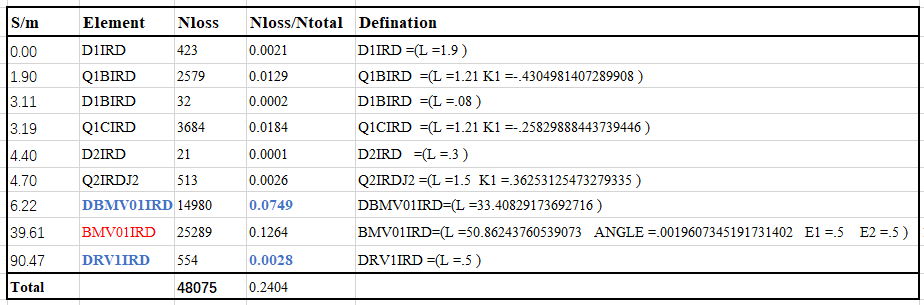 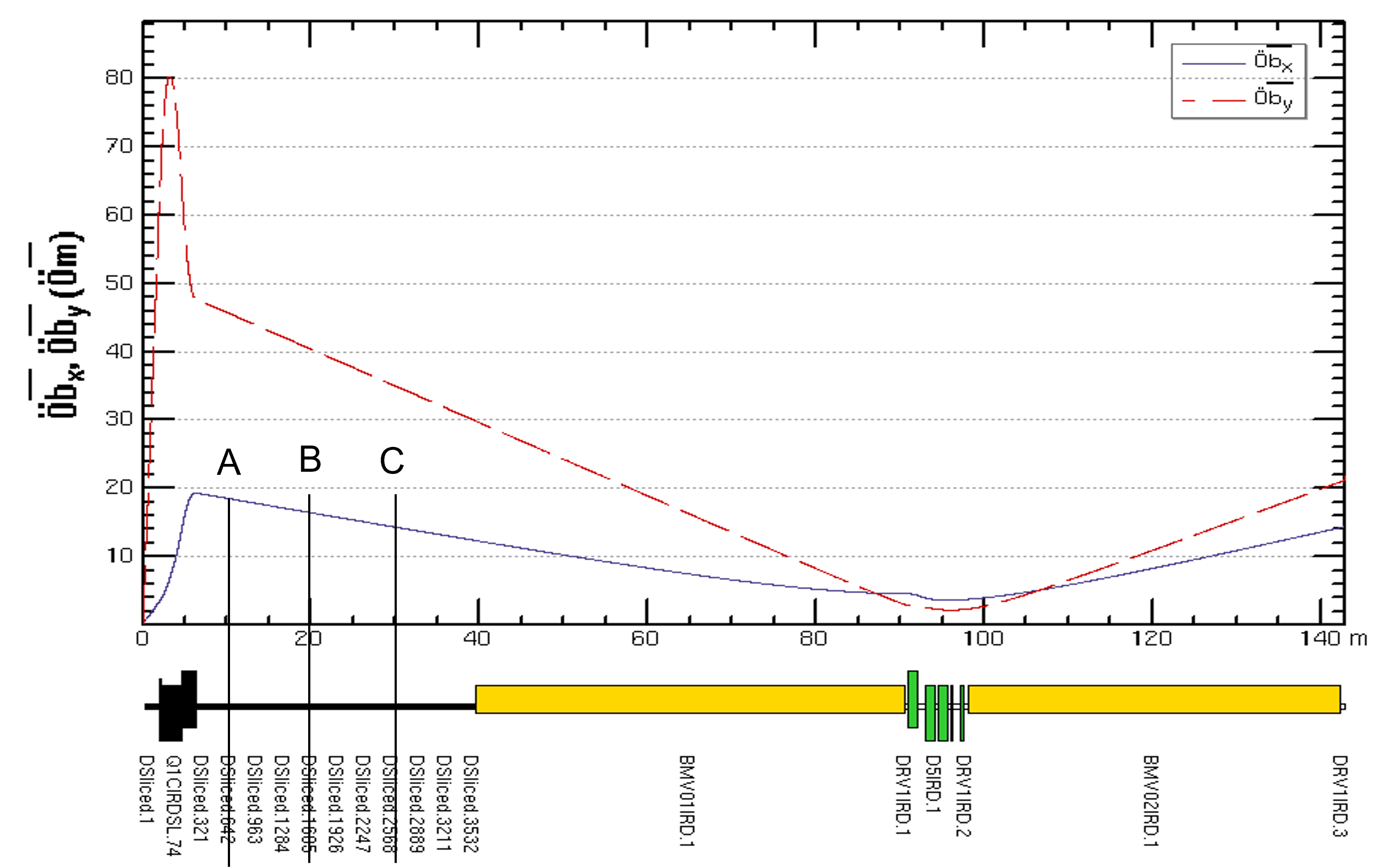 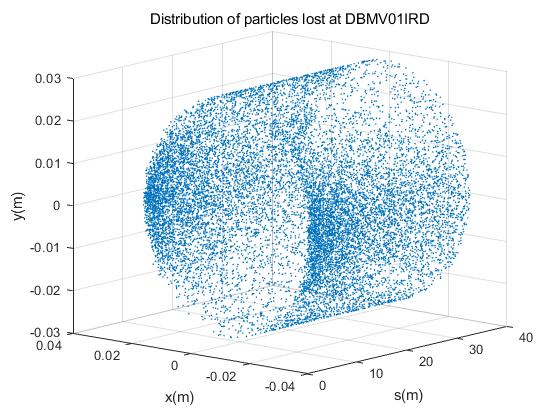 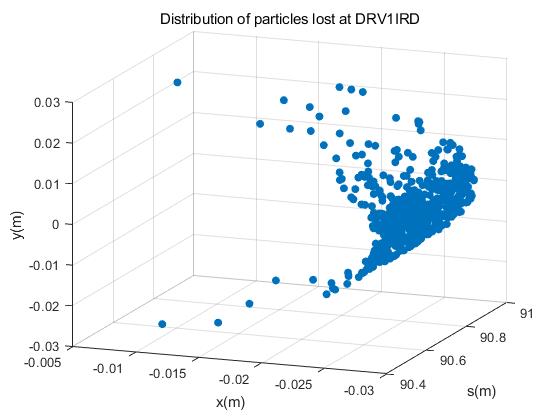 Since the first Bend BMV01IRD downstream of IP is too long, if the detector is placed behind the Bend, the number of particles that can be detected is too small. We consider placing the detector in the drift tube DBMV01IRD before this first Bend.
Distribution of particles lost on DBMV01IRD (L=33.4m)
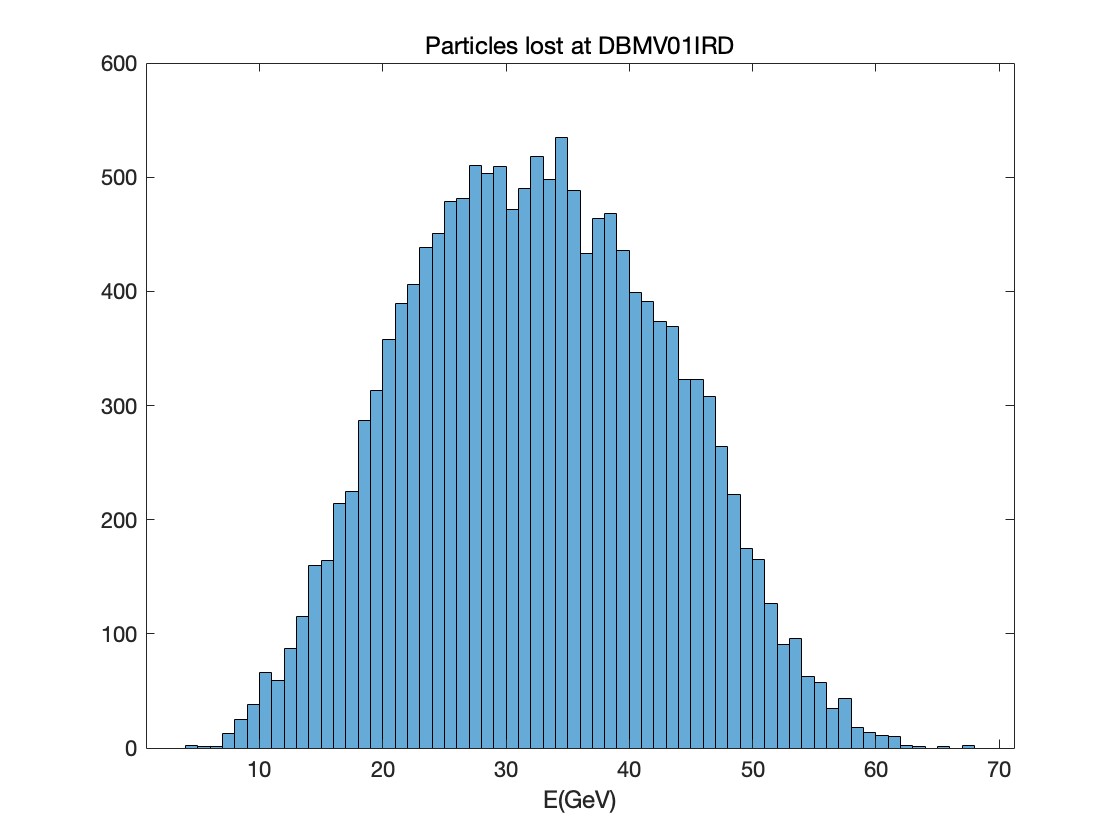 Mean: 32.68GeV
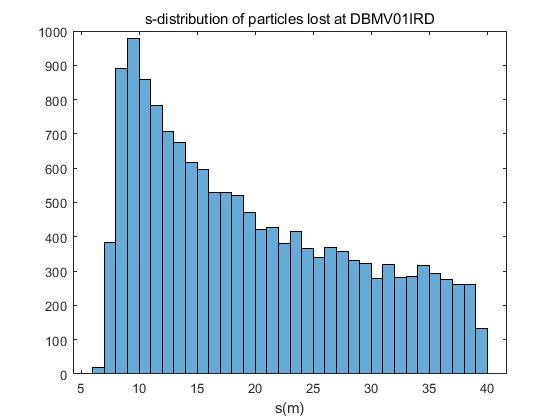 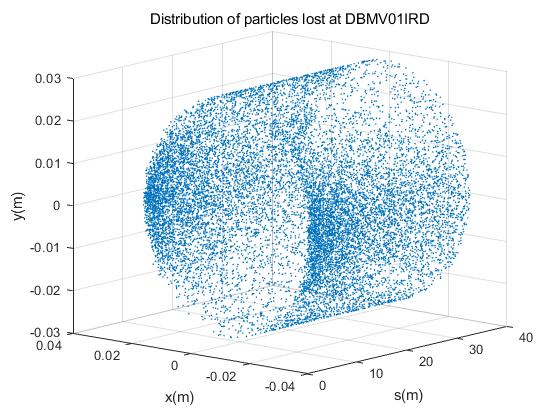 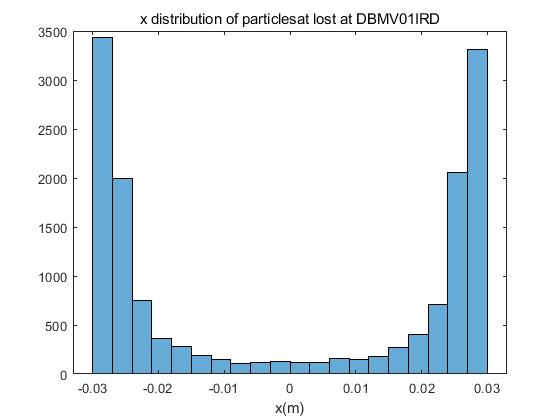 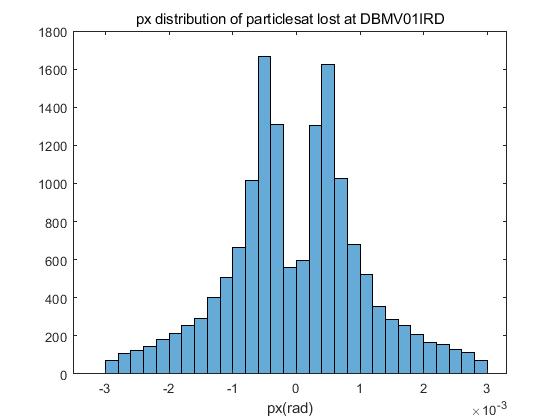 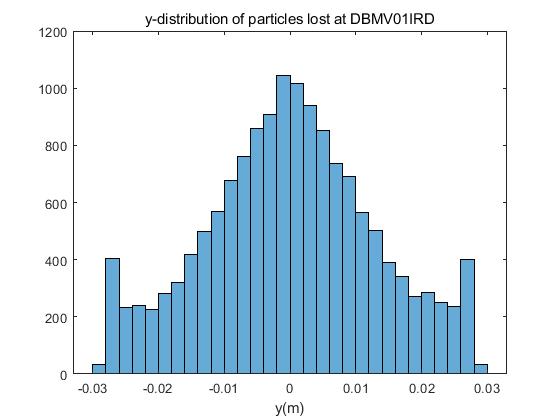 Of course, we won't let the detector be as long as 30m, it will definitely be placed in the position with a high counting rate in the first 10m of drift tube. But need to determine the specific geometric size and position of the detector.
Also need to  check if the beam-beam deflection will affect the distribution of lost particles to determine the number of detectors.
Select a best position to place the detector
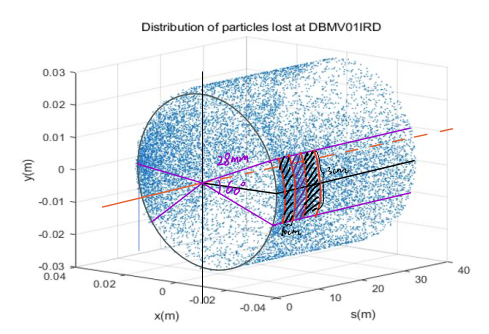 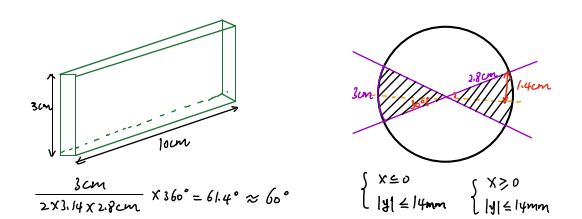 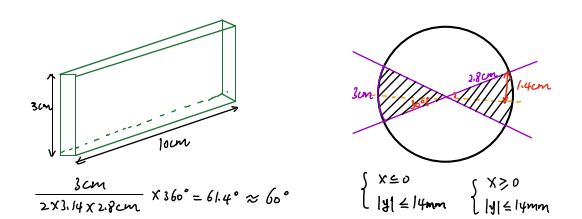 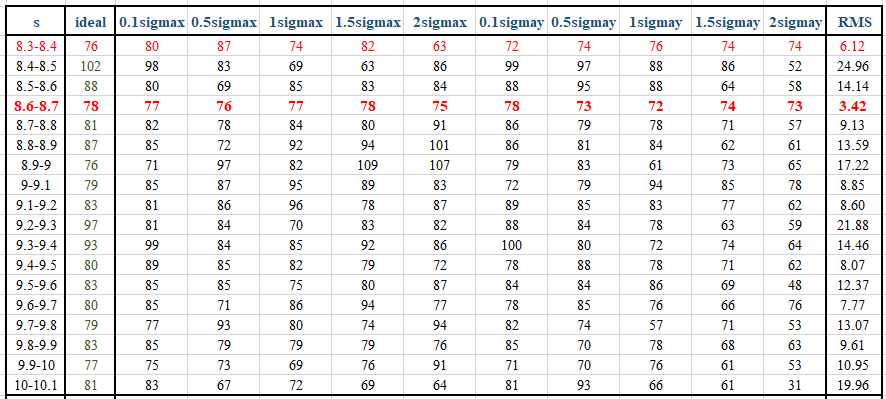 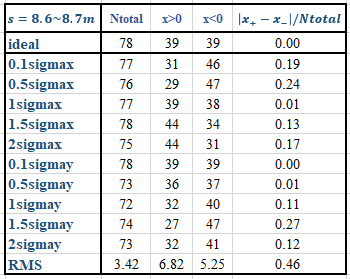 Select a best position to place the detector
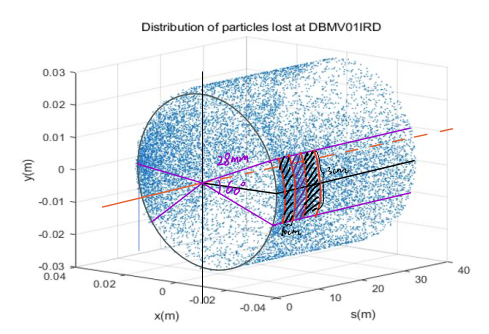 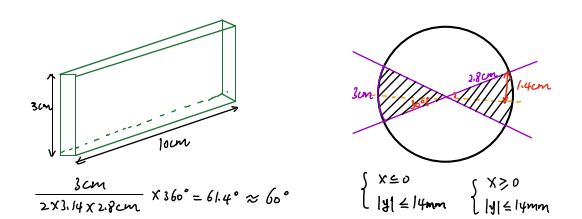 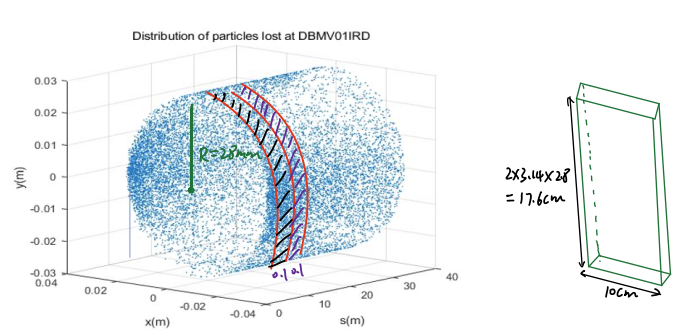 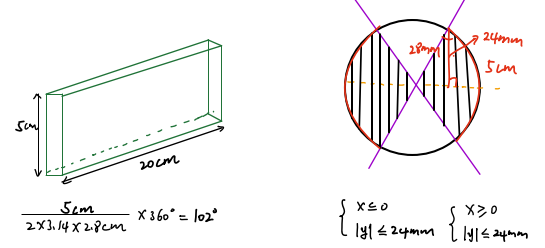 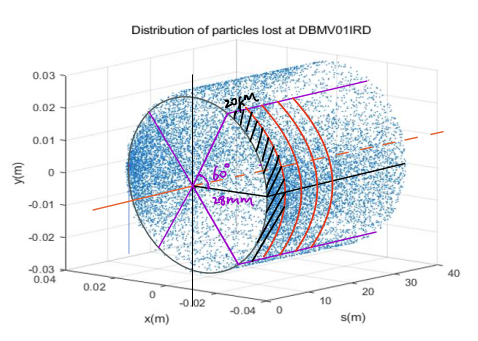 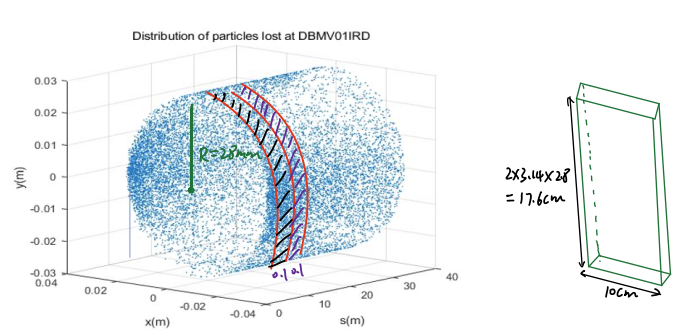 If the length of the detector is 10cm, whether it is wrapped around the beam tube or two detectors with a height of 3cm, the counting rate is very similar, and the precise is about 3%@1kHz.

 If the length is increased to 20cm, the loss rate in a certain area becomes two times larger. This position maybe good enough only from the counting rate, how many signals can be generated should be further simulated by Geant4.
Evaluate the level of background
Haoyu Shi, Sha Bai
The number of lost particles due to Bhabha at zero degree in 1s :
The number lost on BDMV01IRD in which：
Assuming linear loss, i.e., the number of particles lost each turn is the same
At BDMV01IRD, the radiative Bhabha at zero angle process dominates over the sum of all the other processes and also have large enough loss rate, which maybe a good place for luminosity monitor.
Summary
Based on the demand for CEPC beam orbit feedback system and consideration of accelerator beam parameters tuning, a fast luminosity monitor will certainly useful, especially since luminosity tuning at lower luminosity during commissioning and some feedback requiring faster than 1Hz measurements.
Assuming that the detector is 20cm long and 5cm high, through SAD simulation, we find a possible position for luminosity monitor, at the first 4m of the drift tube BDMV01IRD. This position not only has sufficient counting rate, but also the total number of lost particles is not very sensitive to the beam-beam deflection angle, and other background effects are very small compared with the radiative Bhabha at zero angle, can be ignored.
Considering SAD doesn’t consider the beam pipe, its material and geometry, only the tracking in the optics of the accelerator, thus need to do a detailed simulation in Geant4 to study the detectable signal based on the density of secondary particles, select the detector technology and then determine the position of luminosity monitor.
Thanks
guinea pig
The guinea pig program can run now, and I try to generate the distribution of beamstrahlung. The initial macro particle setting is 50000, only 531 particles were generated in the Pairs file, including a few low energy particles, 56, 70, and 78GeV and no particles lost in BDMV01IRD. The distribution of bremsstrahlung is also being generated, and I have tried it once, but the code has not finished running yet.
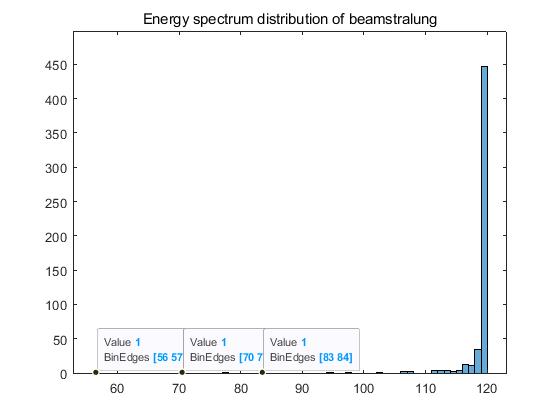 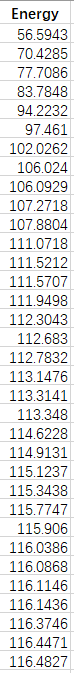 Distribution of particles lost on DBMV01IRD (L=33.4m)
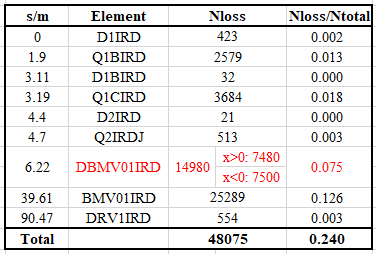 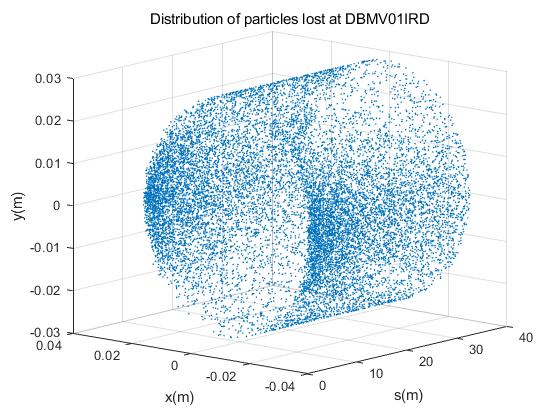 The lost particles are mainly concentrated on the left and right sides of the first 10m drift tube, near y=0, and the distribution of particles on the both sides is almost symmetrical due to the current simulation does not add offset between two beams at IP. 
However, when two beams have offset at the IP, the beam will be deflected with a certain angle due to the beam-beam effect. At this time, the distribution of lost particles may be asymmetric, and the total number of lost particles may also be different. So should added this angle to the simulation to check if has a major impact on measurement results.
your plots are showing the distribution of scattered electrons from the bremsstrahlung process as generated by BBBREM and with the position and angle distribution of the initial beam added
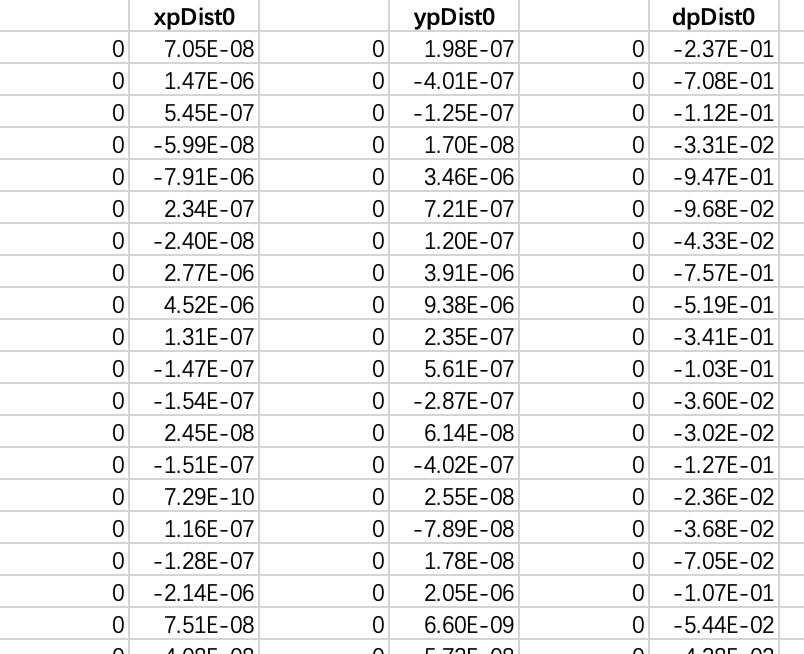 Effect of deflect angle on distribution of lost particles in BDMV01IRD
The maximum deflection angle caused by the beam-beam effect is estimated to occur when the offset is 1-2sigma, so the maximum angle added in the simulation is the deflection angle corresponding to 2sigma.
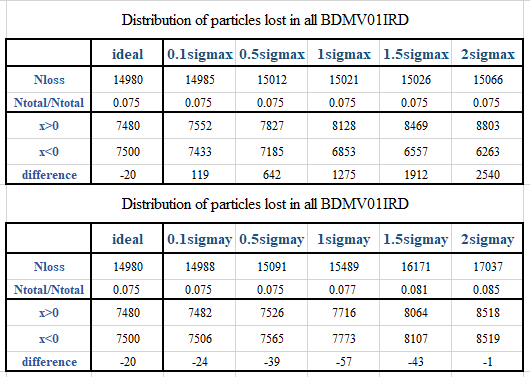 When there is an angle in the x direction, the number of particles lost on the whole drift tube is almost same, but the distribution on the left and right sides is asymmetric. 
If put two detectors on both sides and then summed, can eliminate the influence of the angle in the x direction.
When there is a large angle in the y direction, the number of particles lost on the whole drift tube is little different, but the distribution on the left and right sides is almost symmetrical. 
Even though put two detectors cannot eliminate the influence of the angle in the y direction.
It should be noted that we cannot make a 30m long detector, but a very small detector, approximately 10cm long and 3cm high. Therefore, we need to find the best local area to place the detector in the first 10m of BDMV01IRD, which should have sufficient counting rate and be almost unaffected by the deflect angle.
Select a best position to place the detector
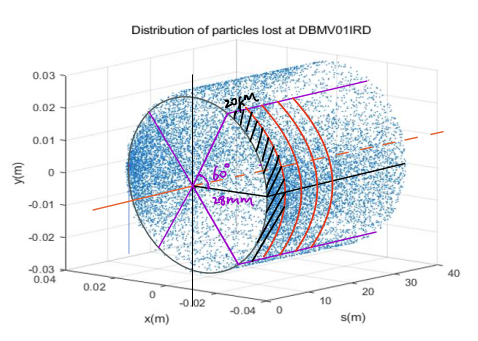 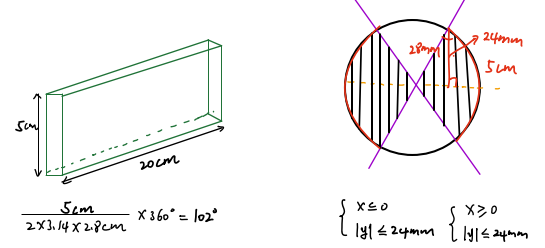 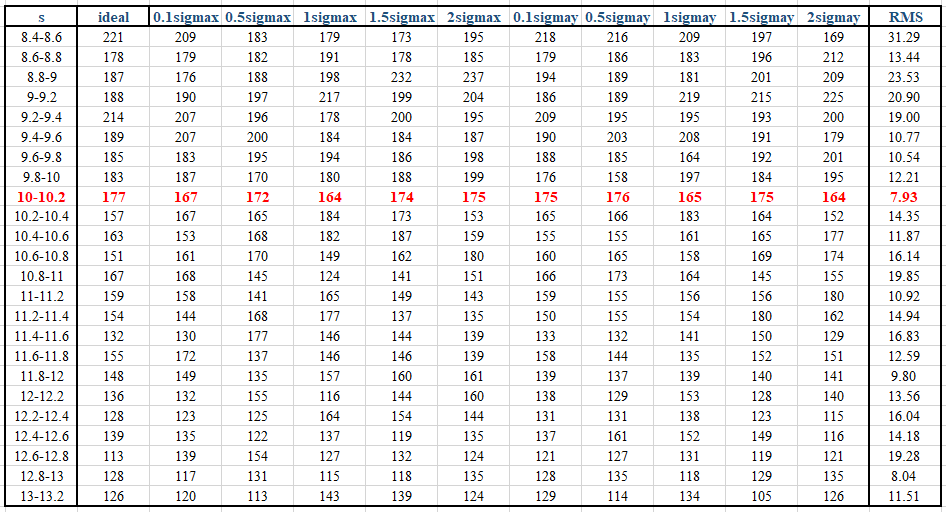 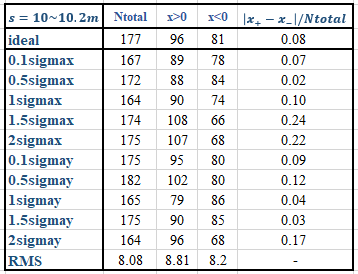